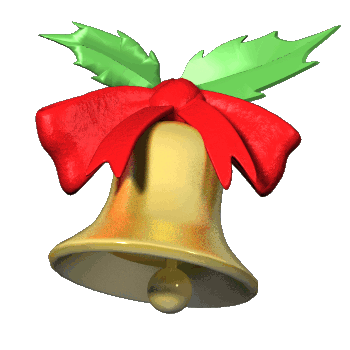 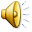 Математический диктант
1)  530
2) 500
3) 130
4) 790
5) 470
6) 380
7) 276
8) 760
9) На 20
10) 710
Игра «Веселый мяч»
Самоопределение к деятельности
34 + 45         340 + 450          345 + 457
 76 - 54          760 - 540           761 - 543
 67 + 22         670 + 220          678 + 225
Работа по учебнику
Физкультминутка
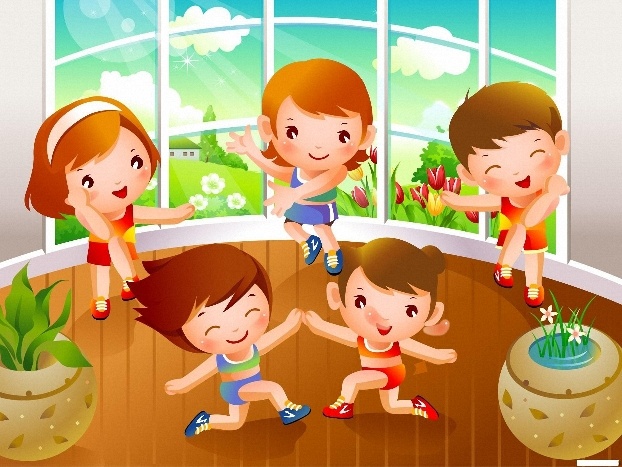 Работа по учебнику
Работа в тетради
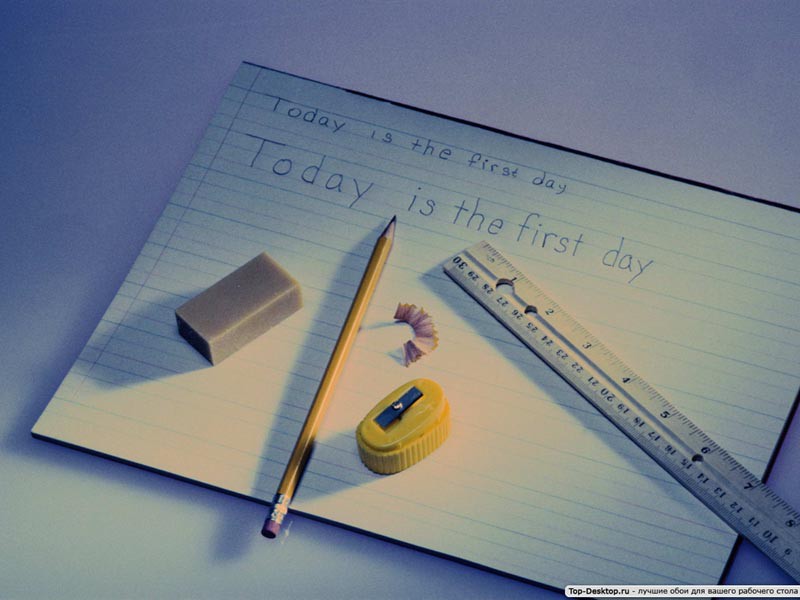 № 19 (с. 54) – самостоятельно
 
№ 20 (с. 54) – работа в парах
Игра «незадачливый математик»
Домашнее задание
Учебник: № 3, 5, 7 (с. 70)